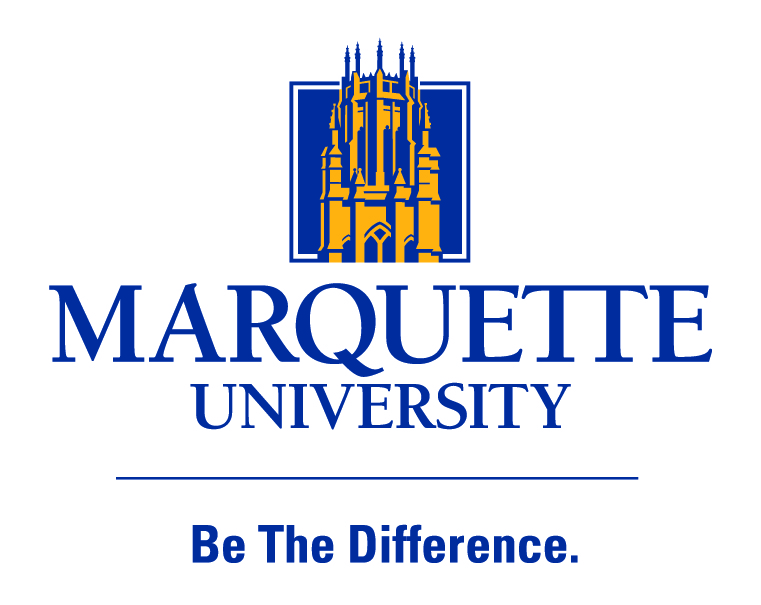 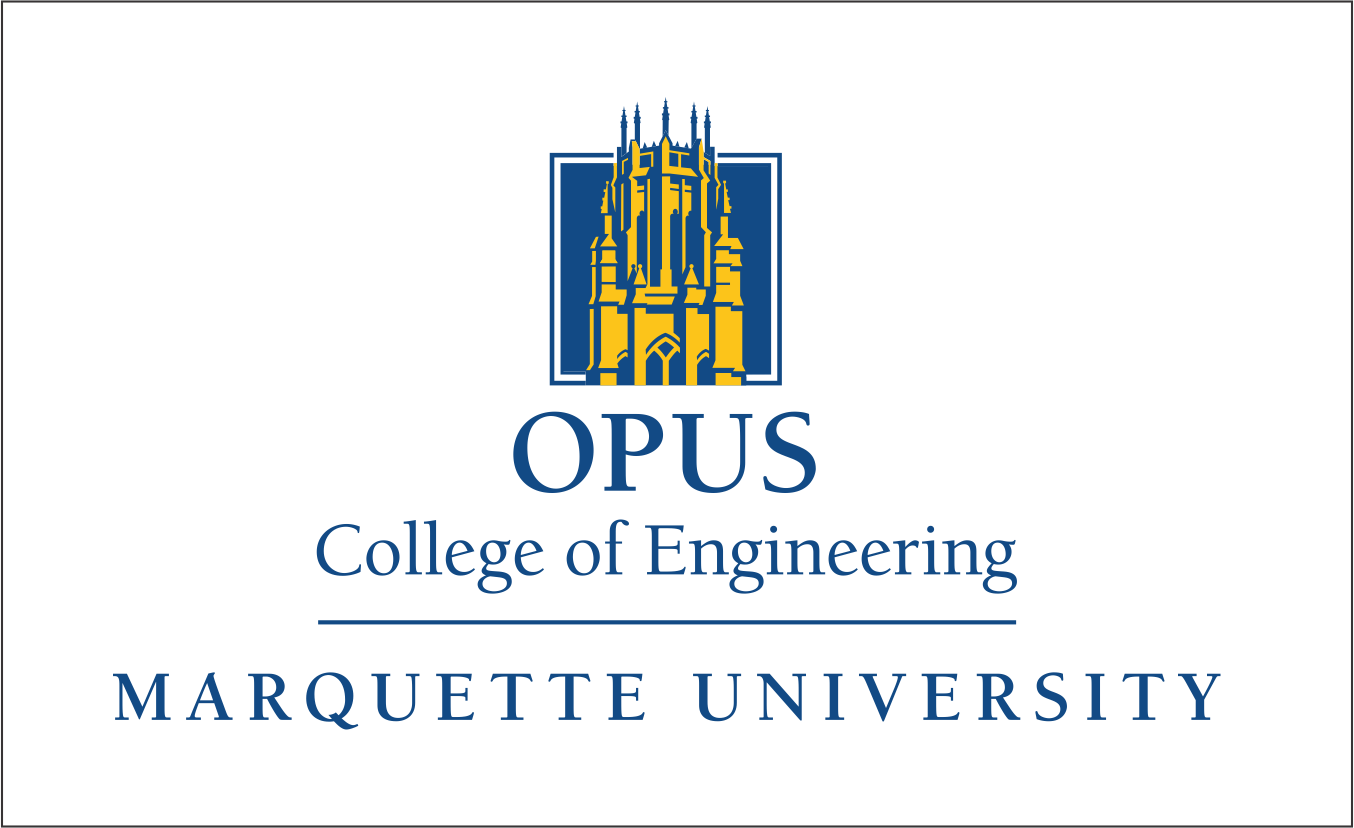 Title
You Name1; Advisor Name, PhD2; Others3
1Engineering, Marquette University, Milwaukee, WI; 2 Civil, Biomedical, Electrical, Mechanical Engineering, Marquette University, Milwaukee, WI; 
3Other, Milwaukee, WI
Objective
Prototype Design
Hypothesis
Background and Rationale
Future Work
Prior Stance-Control AFO
References
Contact
Your Name.
Marquette University 
Email:
[Speaker Notes: Discovery Learning Center Labs Website
https://www.marquette.edu/engineering/discovery-learning-lab/


Posters
https://www.marquette.edu/engineering/discovery-learning-lab/posters.php]